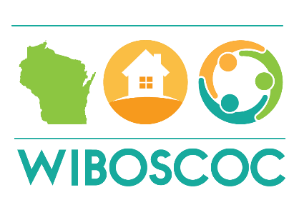 Coordinated entry Committee WI BOS Quarterly meeting
Presenter:
Holly Sieren-Coordinated Entry System Specialist 
WI Balance of State CoC
May 2023
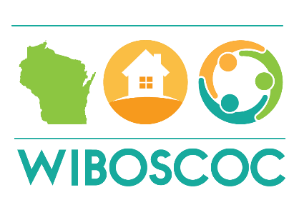 Coordinated Entry Committee:
The CE Committee is a large committee, they are putting in a lot of time and effort to continually improve and update CE. 
We meet on the 4th Wednesday of each month from 2:00-3:30pm.  
Member – Representing an EHH or COC funded agency or another member of a BOSCOC agency. Has full voting rights. 
Participant – No eligibility requirements, can vote on work groups, but not at the committee level. 
We have an onboarding session at 1:30, a half hour prior to the CE Committee meeting to assist new members in understanding CE, the purpose of the committee, and to get caught up with everything we have done prior. 
Every CE Meeting agenda provides an opportunity for feedback. 
If you would like to join the committee, please email Wendy, Stephena, Marissa or myself. (contact info on last slide)
Coordinated Entry Committee:
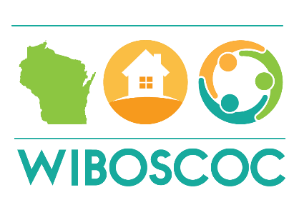 There are 12 work groups under the CE Committee. (The CE Committee is absorbing the Emergency Shelter committee)

DV, Evaluation, Implementation, Marketing, Youth, Other Systems of Care, Outreach, Prevention/Diversion, Data Management, Veterans,  Assessment and Prioritization and Emergency Shelter.
You do not have to be on the CE Committee to participate on a work group. We need your expertise! 
To be added to any workgroup, please contact myself, Wendy, Marissa, or Stephena. (Contact info on last slide)
Coordinated Entry Committee:
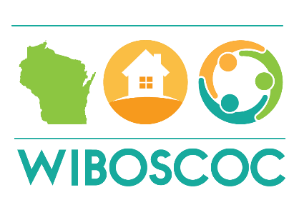 Work groups:
DV
Guiding the support and training needed for the DV SSO staff.
Currently making a policy for an emailable Non-HMIS report.

Evaluation
We are required to evaluate our CE system on an annual basis. 
Currently working on hosting a strategic planning session to close that gap in understanding CE with agency staff and clients.
Coordinated Entry Committee:
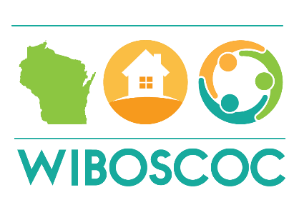 Work groups continued:
Implementation
This workgroup has taken on the responsibility of refreshing the CE Policy and Procedure Manual.
This workgroup will be responsible for evaluating the After Hours Plans and providing feedback. You can find the  After Hours Plans on our website under the Find Services tab, and they are posted within each local coalitions resource section. 
Evaluating the Follow up process for CE.
Coordinated Entry Committee:
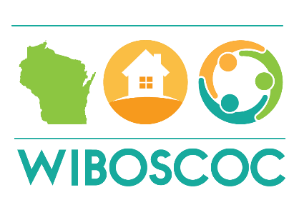 Work groups continued:

Youth
Responsible for how the CE system is responding to the needs of youth. 
Approved the 3rd order of priority for YHDP and working on getting it into our system.
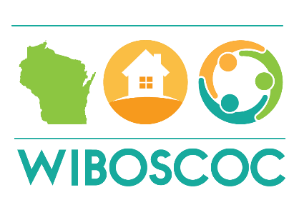 Coordinated Entry Committee:
Work groups continued:

Other Systems of Care
Focused on the CE needs of those agencies who are participating or want to participate in CE but are not required to. (Examples: jails, health systems, 211, public libraries, police departments, DHS, etc.)
Currently working on agency and staff participation agreements for these agencies that focus more on what they are able to contribute to the overall system and less on what they are required to do.
Coordinated Entry Committee:
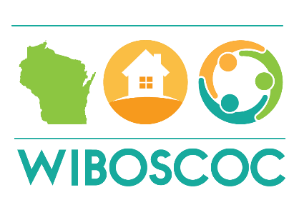 Work groups continued:

Prevention/Diversion
Focused on how CE is working for homeless prevention programs.
The group is currently reviewing and modifying our prevention assessment for homeless prevention.

Emergency Shelter
Processing feedback we received from DEHCR on the shelter standards
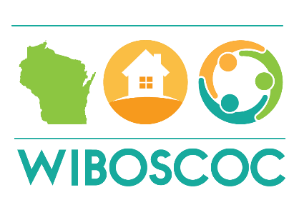 Coordinated Entry Committee:
Work groups continued:
Veterans
The group is focused on how CE is working for homeless veterans. 
This is currently being done in conjunction with the Veterans Advisory Board. 
What role will CE play in assisting to “end veteran homelessness”?
What role does CE play in veterans case conferencing?
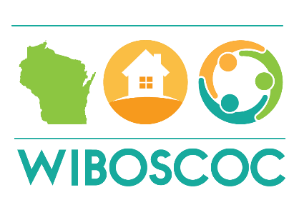 Coordinated Entry Committee:
Work groups continued:

Assessment and Prioritization
Tasked with developing a new CE assessment to replace the current VI-SPDAT assessments.
Tasked with evaluating what role that assessment will play in prioritization.
Holly Sieren			
Coordinated Entry Systems Specialist					
Wisconsin Balance of State CoC			
											                                                                                                				
holly.sieren@wibos.org 			 
                                                                                                       
PO Box 272, Eau Claire, WI  54702		
Phone: 608.671.9941				

Website:  www.wiboscoc.org
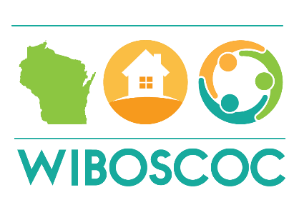 Contact Information
Wendy Schneider  - wendys@cwcac.org
CE Committee Chair

Stephena Smith –Stephena.smit@usc.salvationarmy.org
CE Committee Co-chair

Marissa Heim – marissa@goldenhouse.org
CE Committee Co-chair